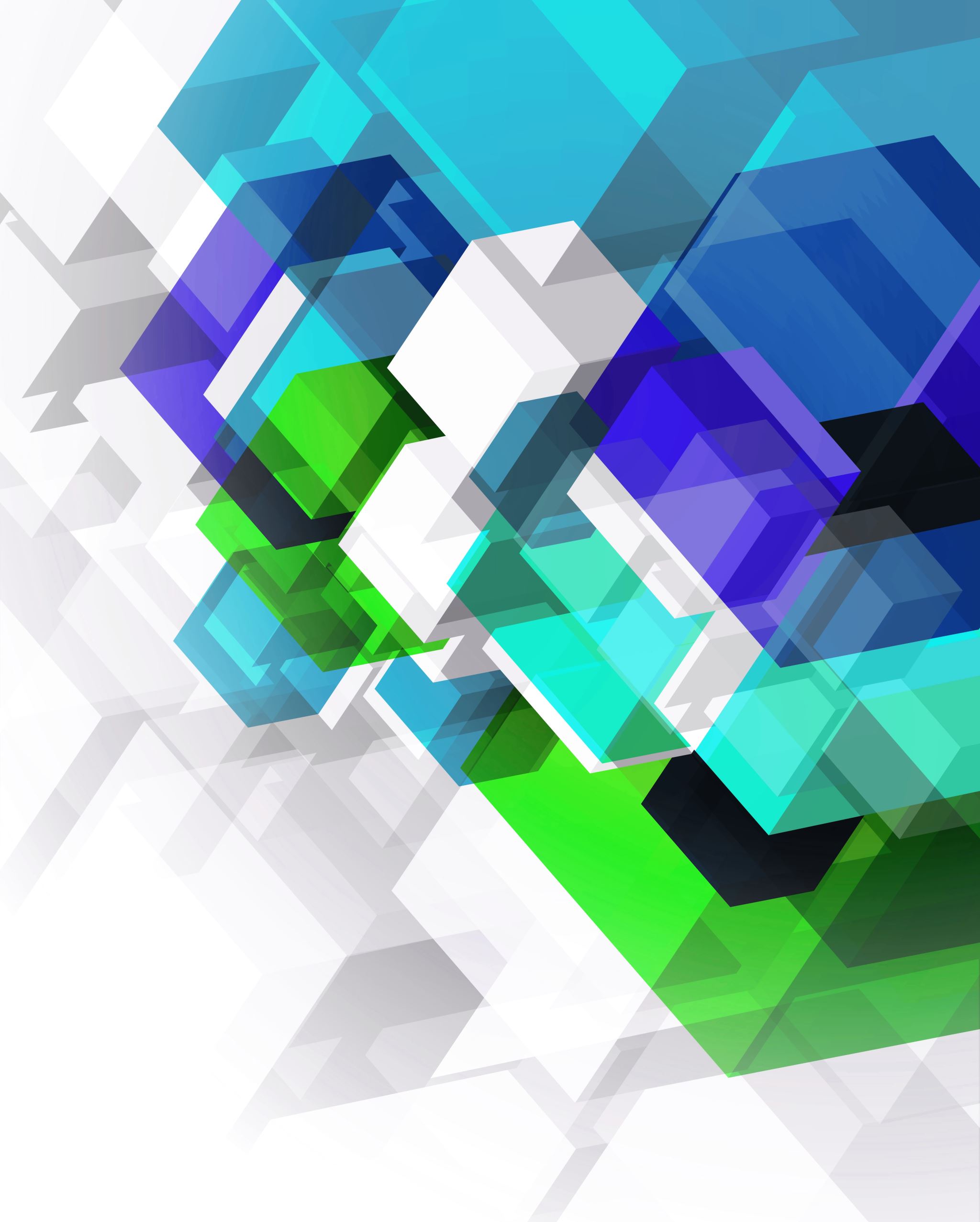 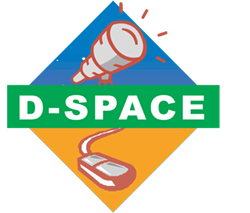 Templates σεναρίων
Μαρία Παναγοπούλου, Φυσικός
Τμήμα Έρευνας και Ανάπτυξης, Ελληνογερμανική Αγωγή
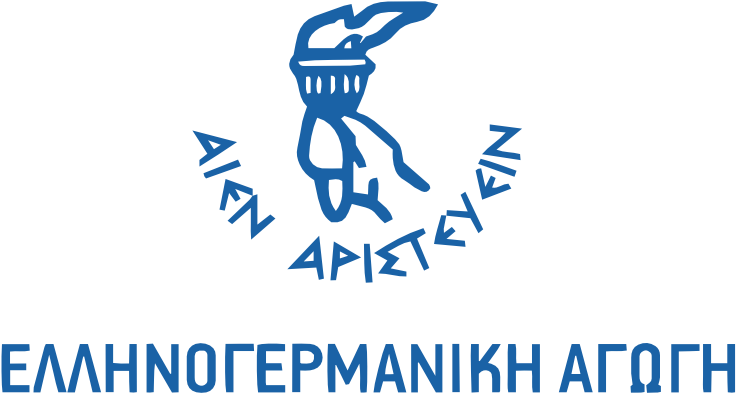 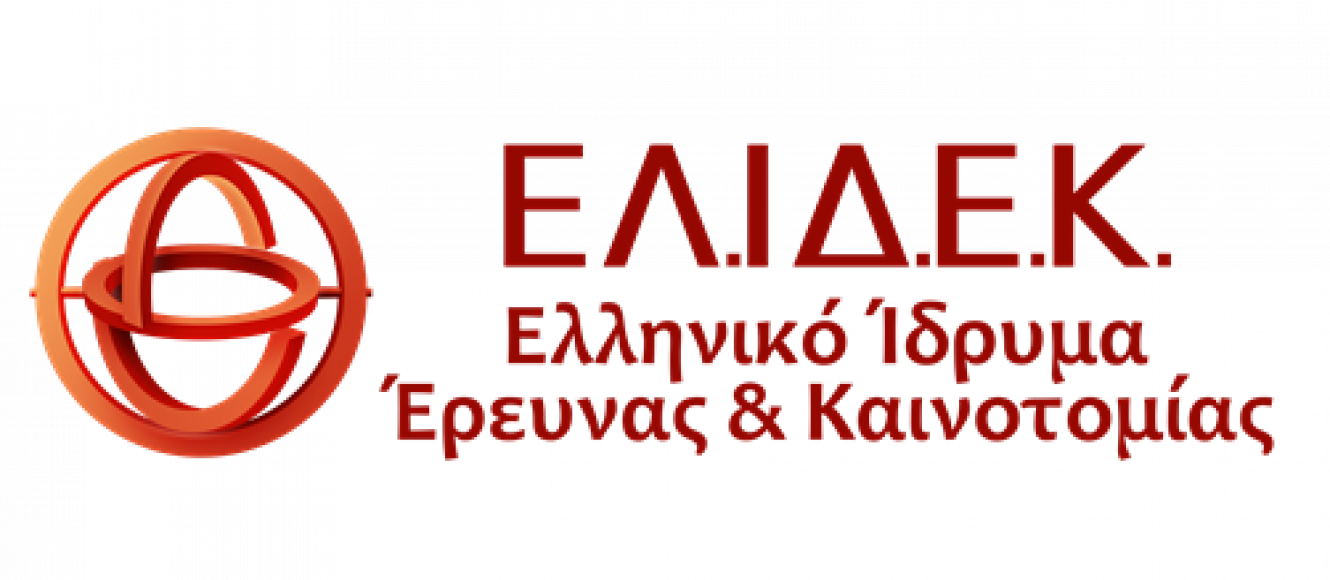 Το έργο υποστηρίχτηκε από το Ελληνικό Ίδρυμα Έρευνας και Καινοτομίας (ΕΛ.ΙΔ.Ε.Κ.) στο πλαίσιο της 3ης Προκήρυξης της Δράσης «Επιστήμη και Κοινωνία» με τίτλο «Κόμβοι Έρευνας, Καινοτομίας και Διάχυσης» (Αριθμός Έργου: 02181)
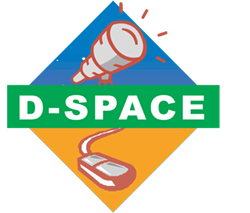 Μοντέλο του Needham
Αναδόμηση των εναλλακτικών ιδεών
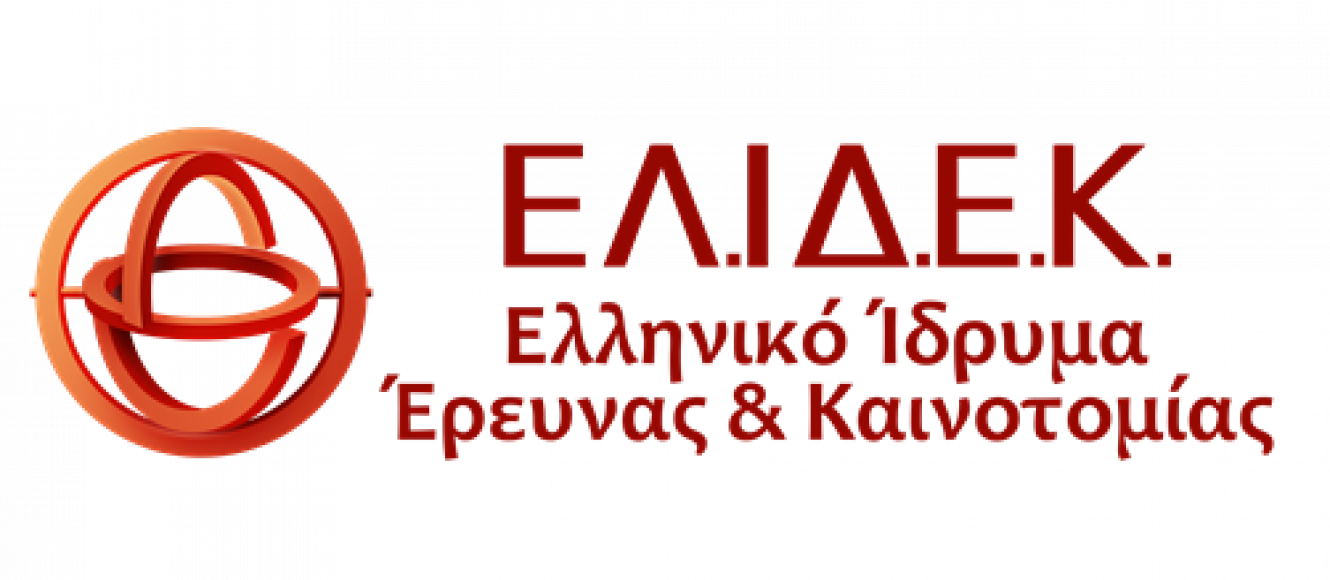 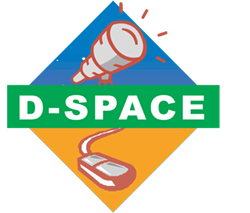 Κύκλος μάθησης 5Ε
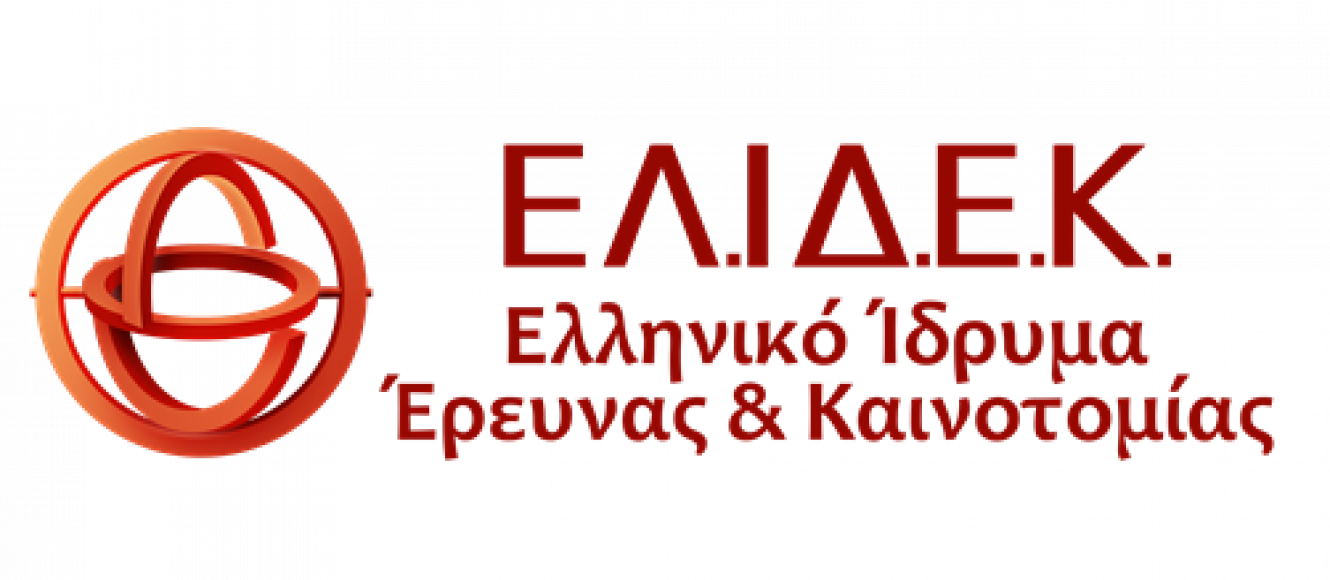 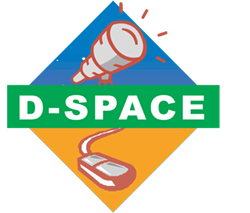 Καθοδηγούμενη διερεύνηση
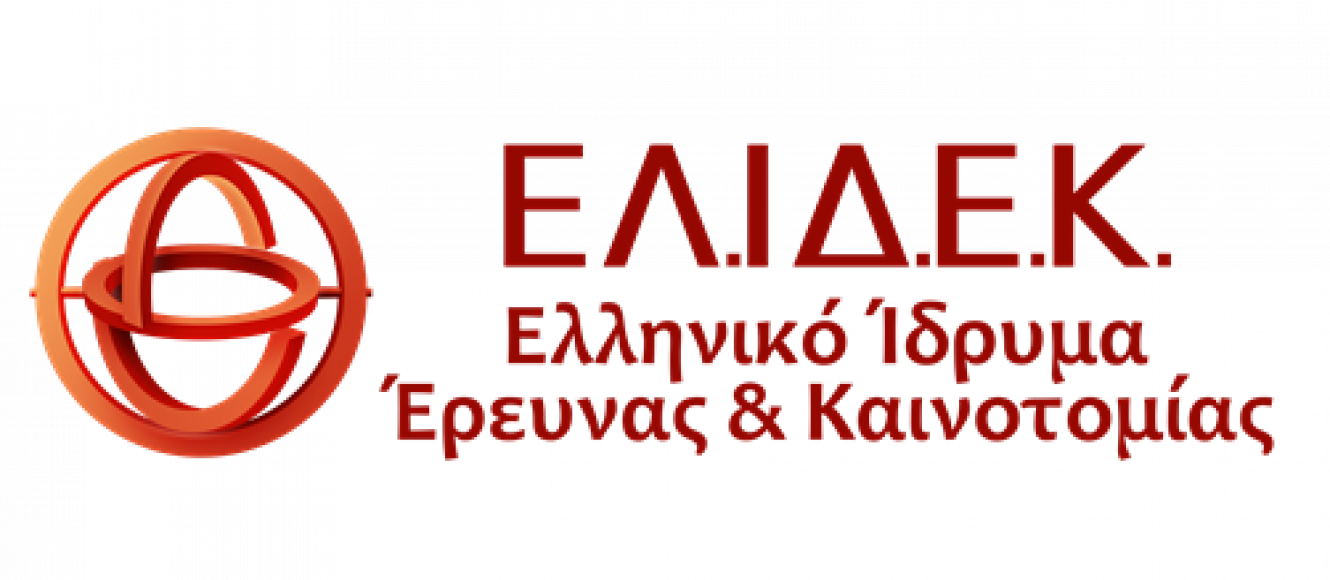 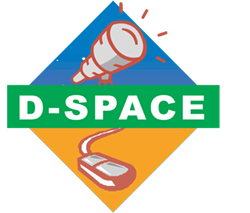 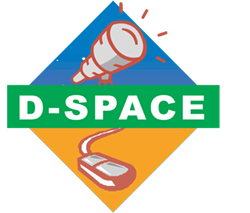 Καθοδηγούμενη διερεύνηση
Προσανατολισμός
Διατύπωση ερωτήσεων και υποθέσεων
Έρευνα
Συμπέρασμα
Συζήτηση
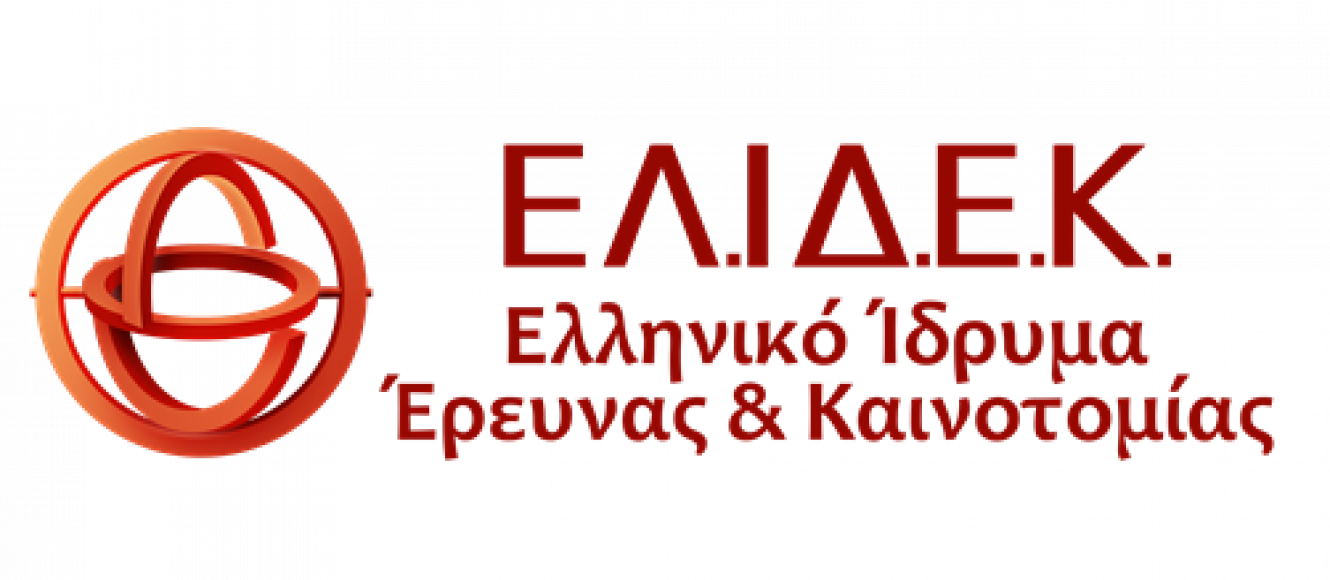 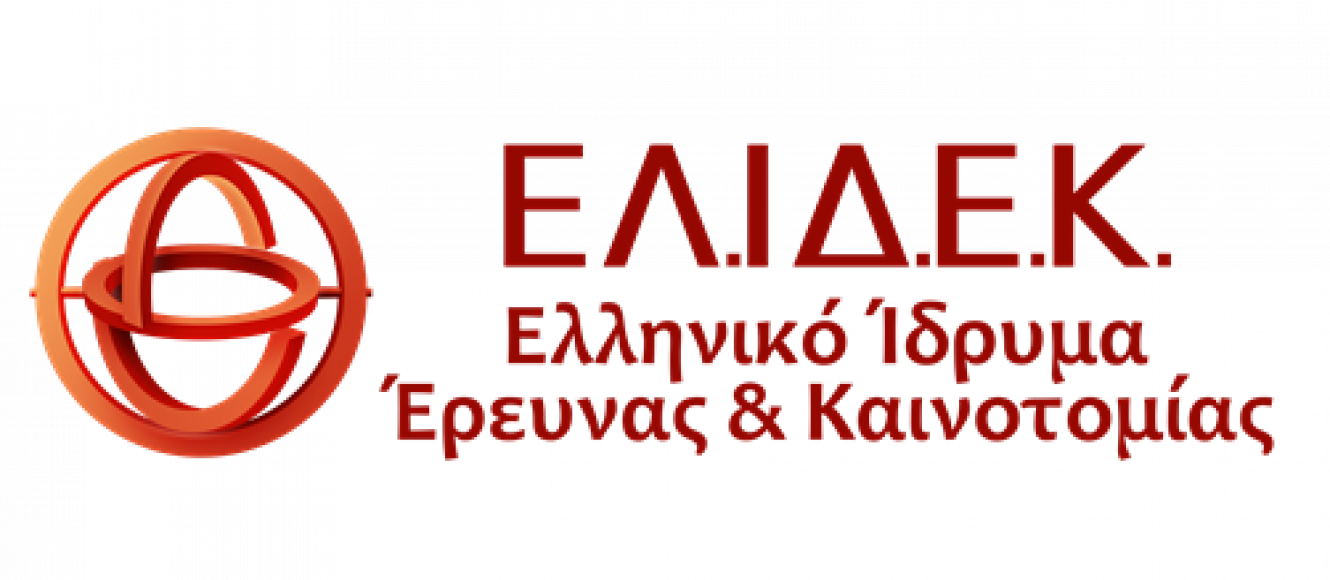 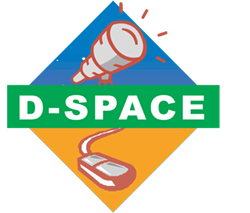 Μαθαίνοντας μέσα από το παιχνίδι
Καθοδηγούμενο                                                       Συνεργατικό                                          Καθοδηγούμενο από  
από το μαθητή                                                                                                                                τον εκπαιδευτικό
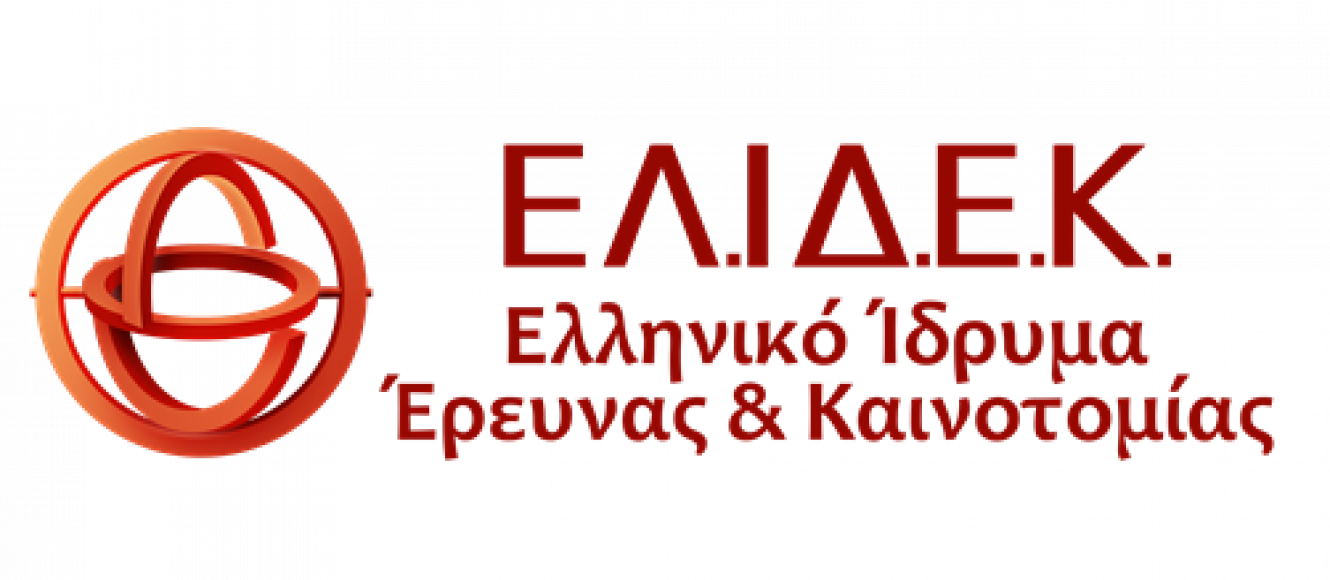 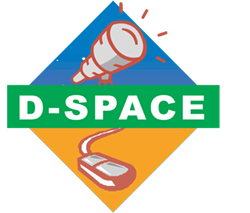 Από τι εξαρτάται η επιλογή του template;
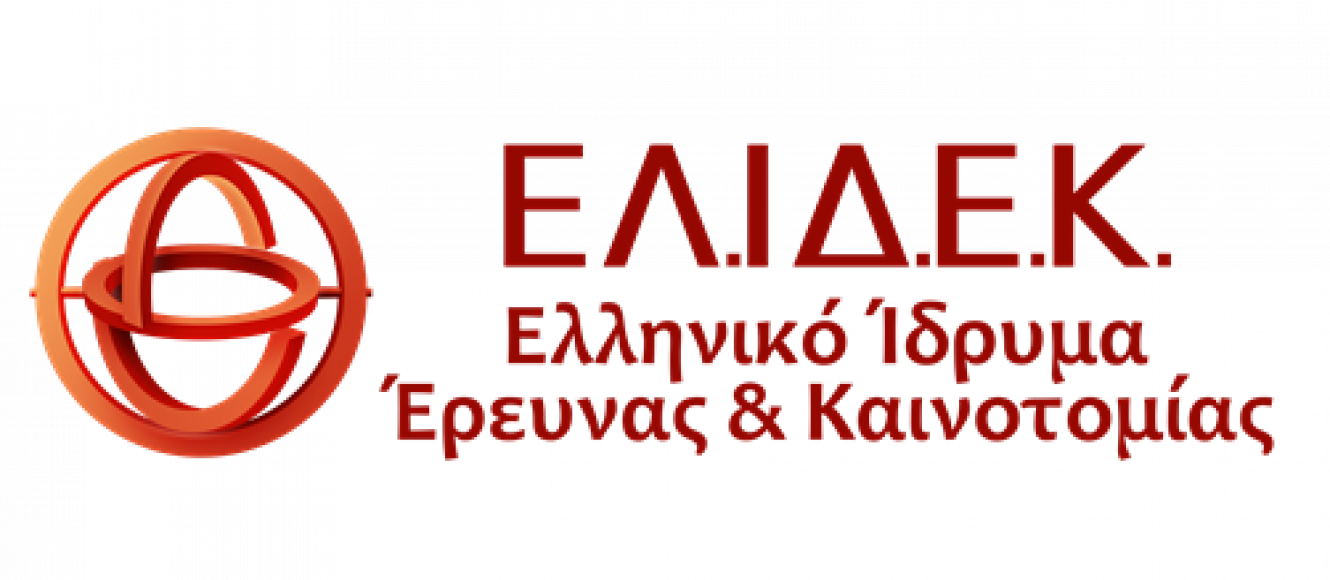 Ποιο θα επιλέγατε για τους μαθητές σας για το θέμα που έχετε ήδη διαλέξει;
https://www.menti.com/n1cj2ss1ny